Intro to Ethical Hacking
MIS 5212.001
Week 2 &3
Site: http://community.mis.temple.edu/mis5212sec001s15/
Tonight's Plan
Introduction
In the news
Meterpreter
Avoiding Detection
Client Side Attacks
Auxiliary Modules


Next Week
MIS 5212.001
2
In The News
Submitted
http://www.theregister.co.uk/2015/12/21/ssl_to_tls_migration_delayed_until_2018/
http://www.securityweek.com/nasty-brain-test-android-malware-returns-google-play
http://www.scmagazine.com/us-air-force-cyberspace-weapon-first-to-reach-full-operational-status/article/466931/
http://www.businessspectator.com.au/article/2016/1/22/technology/australias-cyber-security-dilemma
http://www.technewsworld.com/story/83020.html (Snap Happy Trojan)
MIS 5212.001
3
In The News
Submitted
http://www.infosecurity-magazine.com/opinions/why-security-professional-nosql/
https://www.hackread.com/azerbaijani-hackers-defac-nato-armenia-embassy-sites/
http://www.zdnet.com/article/teslacrypt-vulnerability-exposes-ransomed-files-to-free-cracking/
http://www.technewsworld.com/story/83005.html (Ukraine Kiev Airport Attack)
MIS 5212.001
4
In The News
Submitted
http://www.ehackingnews.com/2015/05/will-cyber-security-companies-shift.html
https://www.federalregister.gov/articles/2015/05/20/2015-11642/wassenaar-arrangement-2013-plenary-agreements-implementation-intrusion-and-surveillance-items
http://www.bromium.com/sites/default/files/rpt-bromium-threat-report-2015-us-en.pdf
http://www.reuters.com/article/us-twc-cyberattack-idUSKBN0UL01P20160107
http://www.cnet.com/news/hello-headaches-barbie-of-the-internet-age-has-even-more-security-flaws/?ftag=CAD090e536&bhid=24556750370481986524809036644946
MIS 5212.001
5
In The News
Submitted
http://www.v3.co.uk/v3-uk/news/2442582/linux-kernal-zero-day-flaw-puts-tens-of-millions-of-pcs-servers-and-android-devices-at-risk
http://www.bankinfosecurity.com/phishing-c-32
http://arstechnica.com/security/2016/01/how-to-search-the-internet-of-things-for-photos-of-sleeping-babies/
http://fortune.com/2016/01/25/amazon-customer-service-security-hole/
MIS 5212.001
6
In The News
What I noted
https://www.sans.org/webcasts/archive/2016
http://www.theguardian.com/commentisfree/2016/jan/24/blockchain-bitcoin-technology-most-important-tech-invention-of-our-age-sir-mark-walport
http://www.theregister.co.uk/2016/01/22/irish_gov_ddos/
MIS 5212.001
7
Meterpreter
Meterpreter is an extension to the Metasploit Framework that leverages Metasploit functionality to extend the ability to exploit a victim system.
Meterpreter provides for the facility to migrate to different processes once a system has be compromised.
MIS 5212.001
8
Windows vs Linux
Most examples for meterpreter are shown in Windows.  This is because Windows is easier for meterpreter to deal with.
The goal of meterpreter is to remain entirely in memory.  That is, no foot print on the hard drive to make detection more difficult
Windows facilitates this through built in APIs that are not present in Linux
We will work through a Linux example do to licensing and availability of metasploitable.
MIS 5212.001
9
Exploiting a Linux machine
We will use nmap, Metasploit framework, and metasploitable
We will launch both Kali and Metasploitable
In this example
Metasploit =192.168.241.134
Metasploitable=192.168.241.131
MIS 5212.001
10
Scan with nmap
Basic scan with nmap





Looking through scan we see
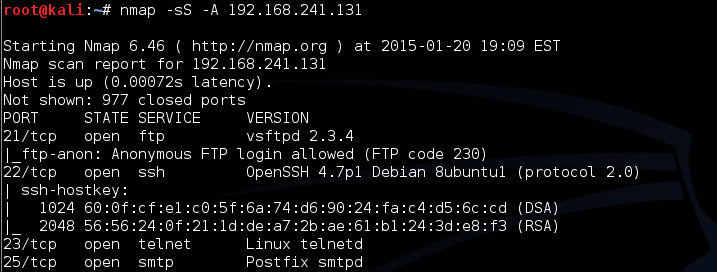 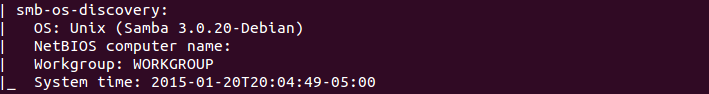 MIS 5212.001
11
Scan with nmap
Looking through scan we also see
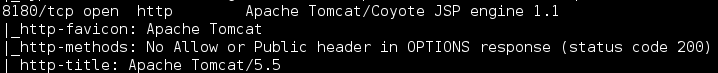 MIS 5212.001
12
Starting Exploit Build
Now, start building exploit
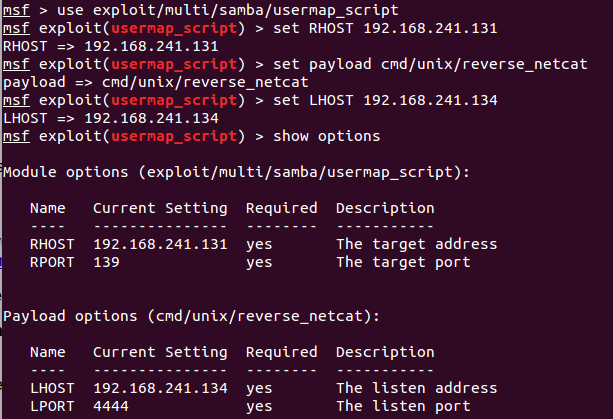 MIS 5212.001
13
Completing the Exploit
MIS 5212.001
14
Now lets try Tomcat
We can see tomcat is up and running!
Googling shows default ID/Password is tomcat/tomcat
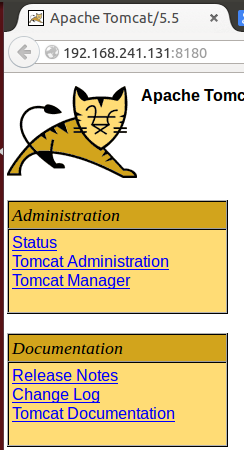 MIS 5212.001
15
Starting Exploit Build
Now, start building exploit
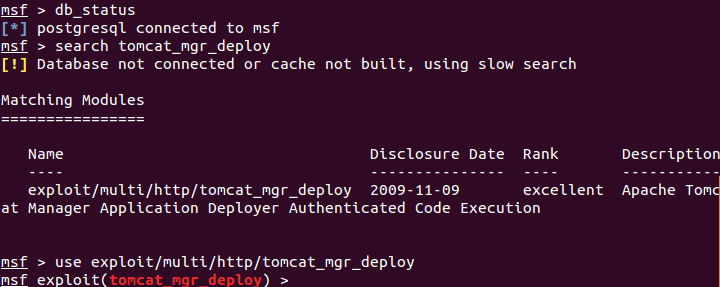 MIS 5212.001
16
Exploit Options
MIS 5212.001
17
Payload Options
MIS 5212.001
18
Note from the Net
Information I found on forums suggested the payload “java/meterpreter/reverse_tcp” should work.  Tried numerous time without success.
Decided to “play around”.  Tried PAYLOAD “bind_tcp”
Results on next pages
MIS 5212.001
19
Options
MIS 5212.001
20
Results
I’m in!
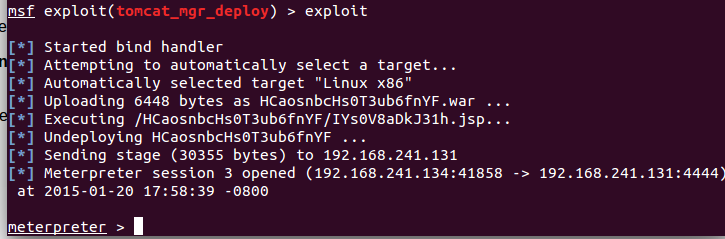 MIS 5212.001
21
Ok, Now what!
Grab some info:



And now we can background the process and do it again
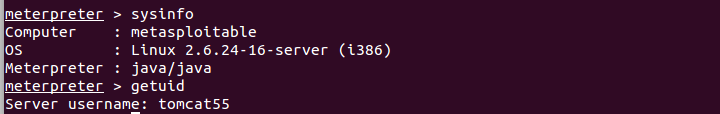 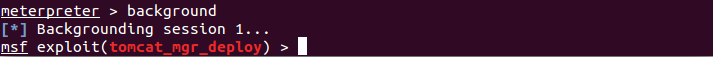 MIS 5212.001
22
Backgrounding
Allows attacker to “pivot” through a compromised machine and either attack other processes on the host machine, or attack another machine on the victim network
MIS 5212.001
23
Meterpreter Scripts
Once you get to that meterpreter prompt





More options open up
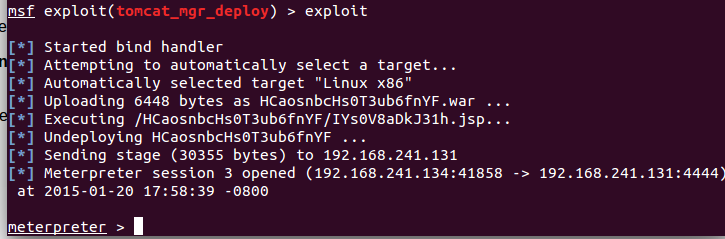 MIS 5212.001
24
Some Meterpreter Scripts
Migrate to another process
Run post/windows/manage/migrate
Kill Antivirus Software
Run killav
Dump System Password hash
Run hashdump
View All Traffic
Run packetrecorder –I 1

Note: Not all actions work with all payloads
MIS 5212.001
25
Avoiding Detection
You don’t want to be caught by Antivirus software
Most AV systems are signature based
Signature must be specific enough to trigger only when they bump in to truly malicious software
Therefore, we can create unique payloads that have not been seen before
MIS 5212.001
26
The Old Tools
The Metasploit-framework came with two tools to help with this
Msfencode
Msfpayload
Both of these are now deprecated and were removed on or about June of 2015
Msfvenom is the replacement
Only MsfVenom is support in Kali 2.0, but others may still be present in older implementations.
MIS 5212.001
27
Listing Payloads
Here’s a snippet









So many options needed to pipe to more to show beginning of the list
MIS 5212.001
28
Options
What are our options
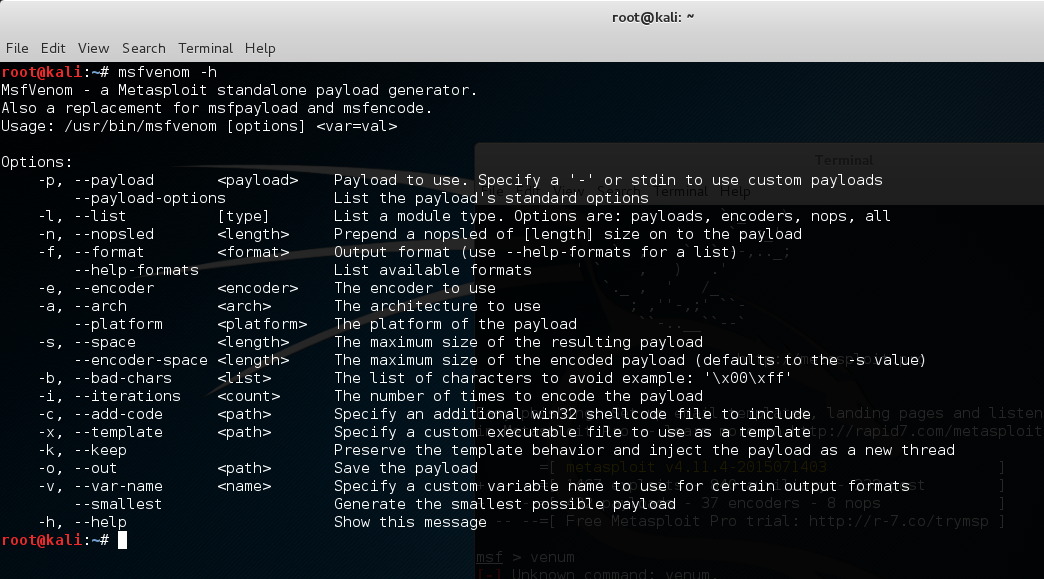 MIS 5212.001
29
MSFvenom
Example




Result
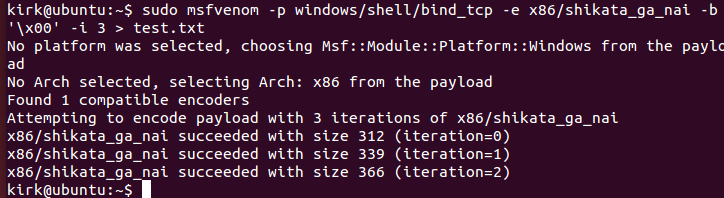 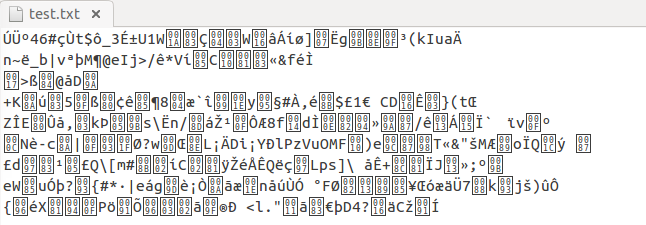 30
Shikata Ga Nai
“It cannot be helped" or “Nothing can be done about it". 
Shikata Ga Nai is an encoder used to obfuscate payloads so as to bypass Anti-Virus
Per the authors
Polymorphic XOR Additive Feedback Encoder
The decoder stub is generated based on dynamic instruction substitution and dynamic block ordering. Registers are also selected dynamically.
31
Other Notes On Hiding
Packers
Packers are tools that compress an executable and combine it with decompression code to expand it upon execution.
Resultant code will not match the signature of the original
Popular packer is UPX
You can get it by running this
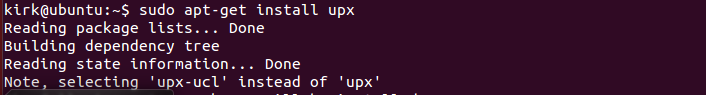 MIS 5212.001
32
Client Side Attacks
We talked a bit about this last semester
These include:
Browser based attacks
PDF readers
MS Office Files
Flash Files
Etc….
We’re just going to briefly talk about some browser attacks here.
MIS 5212.001
33
NOPs
First a little background
In coding there is something called a “no operation” , that is, it does nothing, has no impact, just takes up space.
In hex /x90/
Theses are called NOPs, string them together and you build something called a NOP sled
Put a little shellcode at the end and you have an attack
MIS 5212.001
34
Why Does This Matter
Browsers use a “heap” to store operations that need to be executed.
Maybe you have heard the phrase “Heap Spray” or “Heap Spraying”
This refers to throwing enough data at a heap to overwhelm it and get I machine to execute the code you want
Combine this with the NOP Sled and you have a mechanism to inject code via a browser
MIS 5212.001
35
What Does a NOP Sled look Like
/x90/x90/x90/x90/x90/x90/x90/x90/x90/x90/x90/x90/x90/x90/x90/x90/x90/x90/x90/x90/x90/x90/x90/x90/x90/x90/x90/x90/x90/x90/x90/x90/x90/x90/x90/x90/x90/x90/x90/x90/x90/x90/x90/x90/x90/x90/x90/x90/x90/x90/x90/x90/x90/x90/x90/x90/x90/x90/x90/x90/x90/x90/x90/x90/[Shellcode Here]
MIS 5212.001
36
Metasploit-Framework
Payload, Encode, and Venom have the ability to combine NOP sled with shell code in a payload that can be attached to a link for a browser, or in a PDF or other document.
That is as far as we are going with this.  Just know that the tools have this capability
MIS 5212.001
37
Auxiliary Modules
Metasploit-Framework Auxiliary Modules are modules that are modules that perform functions other then exploits
Broke down in to three main areas
Admin
Scanner
Server
MIS 5212.001
38
Auxiliary Admin
Auxiliary Admin Modules break down into these areas:
Admin HTTP Modules (tomcat)
Admin MSSQL Modules
Admin MySQL Modules
Admin Postgres Modules
Admin VMWare Modules
MIS 5212.001
39
Auxiliary Scanner
Auxiliary Admin Modules break down into these areas:
DCERPC
Discovery
FTP
HTTP
IMAP
MSSQL
MySQL
NetBIOS
POP3
SMB
SMTP
SNMP
SSH
Telnet
TFTP
VMWare
VNC
MIS 5212.001
40
Auxiliary Server
Auxiliary Admin Modules break down into these areas:
ftp
http_ntlm
imap
pop3
smb
MIS 5212.001
41
Demo
The following screens contain videos of demonstration attacks performed on my system.
I will use an instance of Kali to attack an instance of metasploitable (192.168.198.134)
MIS 5212.001
42
Launching Metasploitable
MIS 5212.001
43
Scanning Metasploitable
MIS 5212.001
44
Observation
The item we will look at is:
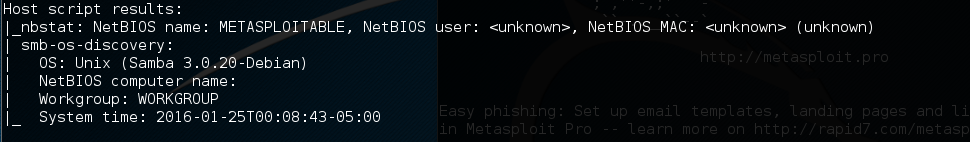 MIS 5212.001
45
Exploit
MIS 5212.001
46
More of the Exploit
MIS 5212.001
47
Note on “Hands On”
The tools covered (Kali, nmap, and Metasploit) along with what will be covered (WebGoat with Interception proxy) allow each student to work through all examples and many more in a safe environment within VMWare
This gives you the best chance of getting comfortable with these tools
To get the best value out of the material you need to “play” with them, try things, see what works and what doesn’t.
MIS 5212.001
48
Social Engineer Toolkit
Social Engineering Toolkit or SET was developed by the same group that built Metasploit
SET provides a suite of tools specifically for performing social engineering attacks including:
Spear Phishing
Infectious Media
And More
It is pre-installed on Kali
MIS 5212.001
49
Updating SET
To get the latest update of set, enter the following from a terminal in Kali:

This removes all files and folder associated with SET and replaces them with a fresh copy.  Executed correctly should give the following:
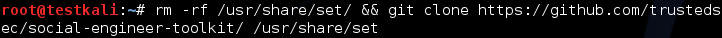 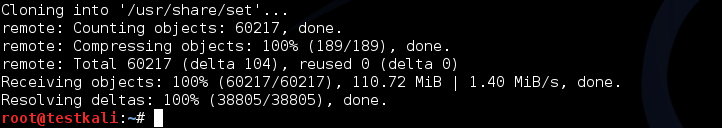 MIS 5212.001
50
More on Updating
You can also get “bleeding Edge” updates with the following


Note: This may cause some instabilities and may force you to “Troubleshoot” some of the software.  Hint: Take a snapshot first.
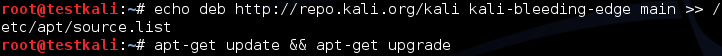 MIS 5212.001
51
Other Notes On Hiding
Packers
Packers are tools that compress an executable and combine it with decompression code to expand it upon execution.
Resultant code will not match the signature of the original
Popular packer is UPX
You can get it by running this
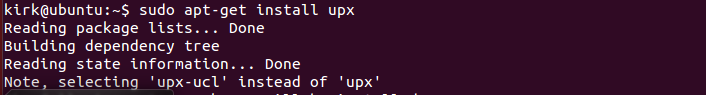 52
Social Engineer Toolkit
Social Engineering Toolkit or SET was developed by the same group that built Metasploit
SET provides a suite of tools specifically for performing social engineering attacks including:
Spear Phishing
Infectious Media
And More
It is pre-installed on Kali
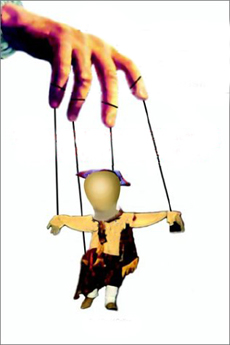 53
Finding SET in Kali
54
Finding SET in Kali 2.0
MIS 5212.001
55
Exploring SET
Many feature of SET are turned off by default
To activate desired feature you will need to manually edit the set_config file found under /usr/share/set/config
To Launch: Kali Linux -> Exploitation Tools -> Social Engineering Toolkit -> setoolkit
The first time you launch SET you will see this:
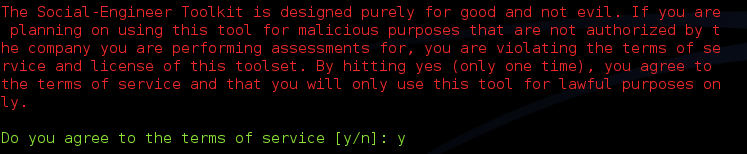 56
Updating SET
To get the latest update of set, enter the following from a terminal in Kali:

This removes all files and folder associated with SET and replaces them with a fresh copy.  Executed correctly should give the following:
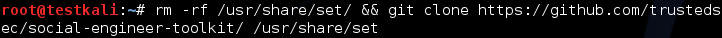 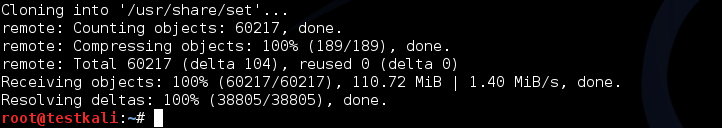 57
More on Updating
You can also get “bleeding Edge” updates with the following


Note: This may cause some instabilities and may force you to “Troubleshoot” some of the software.  Hint: Take a snapshot first.
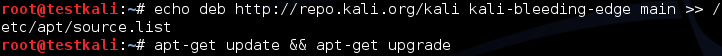 58
Initial Options
If you have not edited the set_config file you will see the following options:
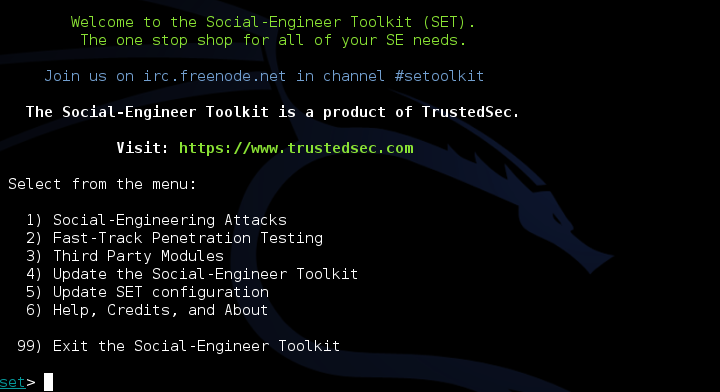 59
Drilling Down
Under “Social-Engineering Attacks”
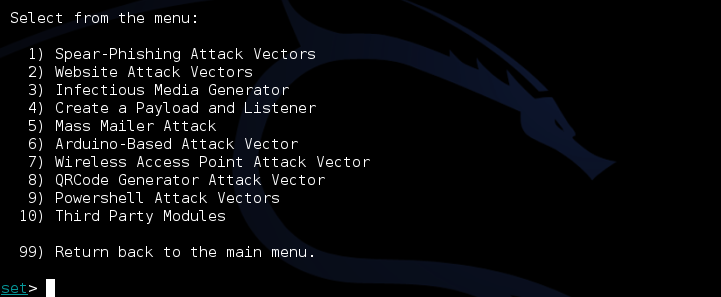 60
Drilling Down
Under “Fast-Track Penetration Testing “
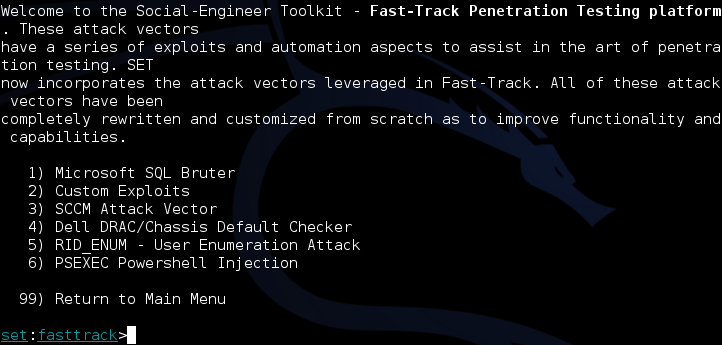 61
Drilling Down
Under “Third Party Modules
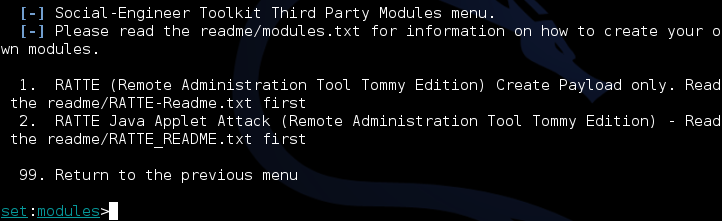 62
Walk Through of Attack
We will start back at the main menu for SET
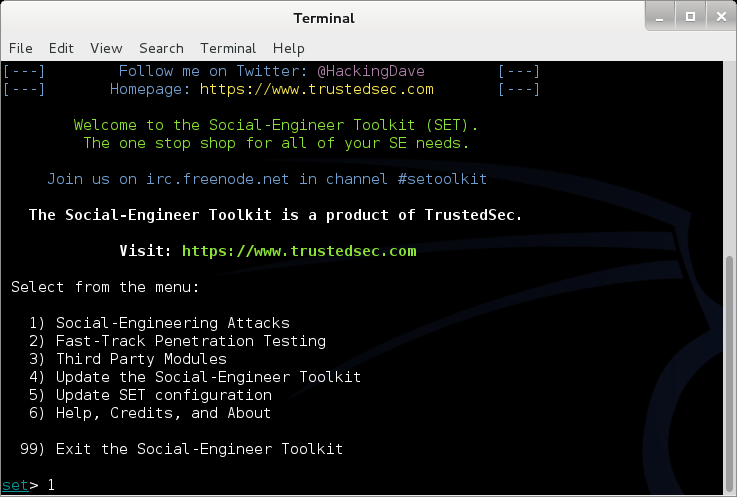 63
Walk Through of Attack
Select Option 1 for Spear-Phishing
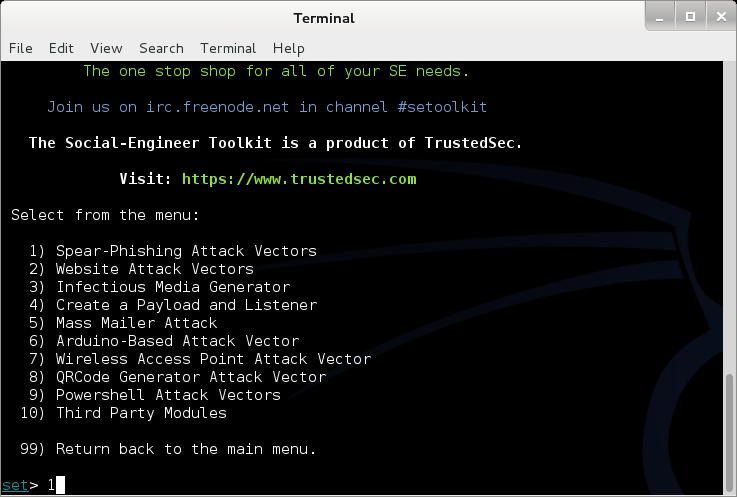 64
Walk Through of Attack
Select Option 1 for a Mass Email Attack
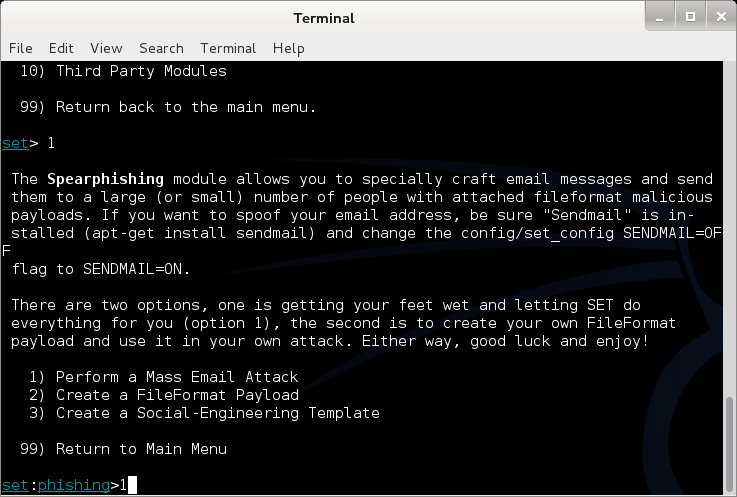 65
Walk Through of Attack
Select Option 12 for PDF embedded EXE
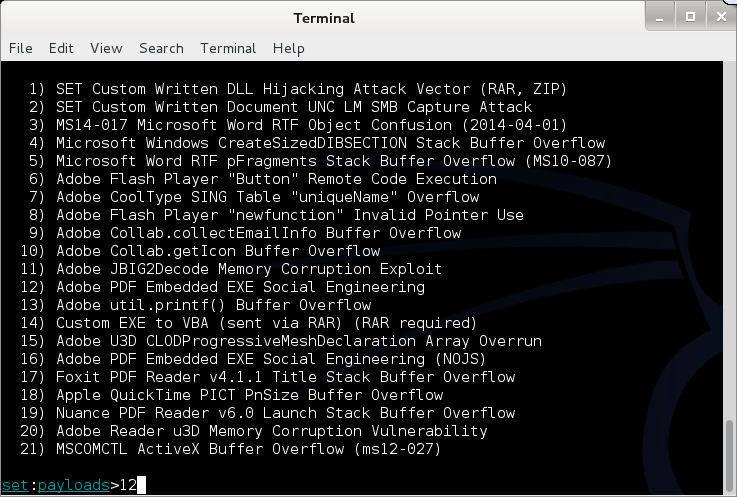 66
Walk Through of Attack
Select Option 2 for Built-in PDF
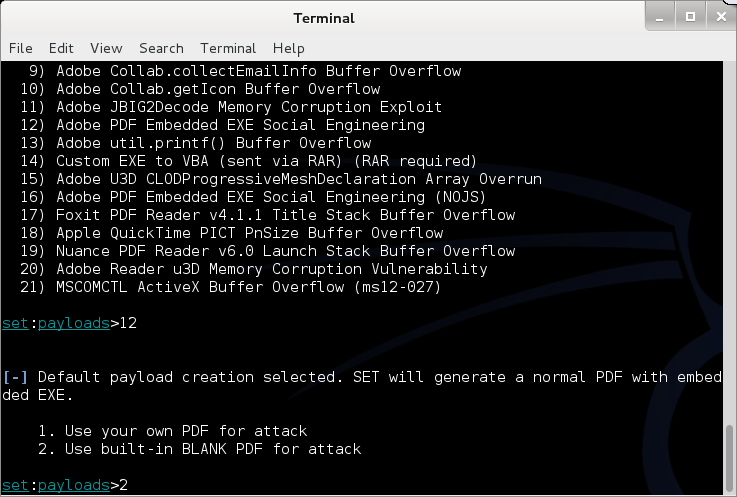 67
Walk Through of Attack
Select Payload 1
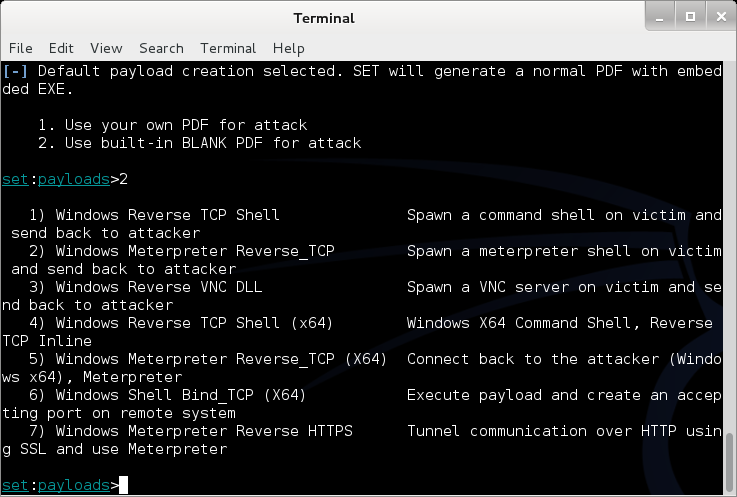 68
Walk Through of Attack
Add an IP Address to listen on
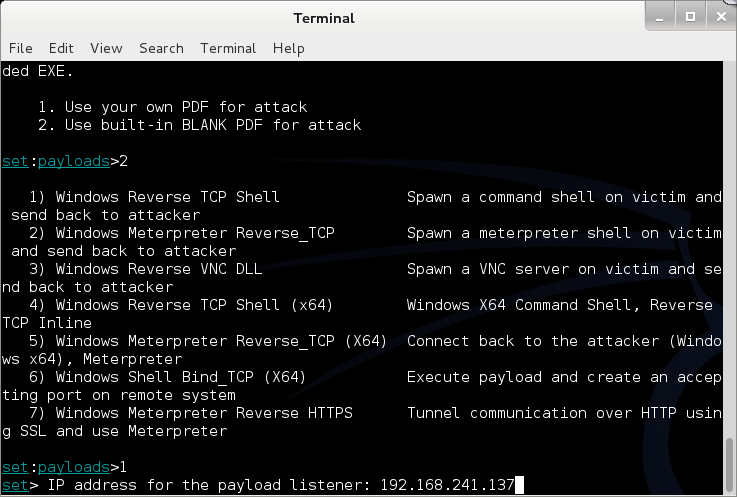 69
Walk Through of Attack
Select a port (Defaults to 443)
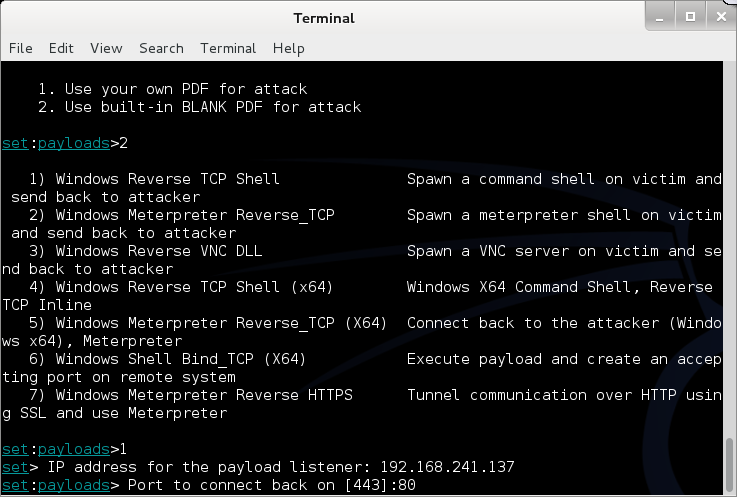 70
Walk Through of Attack
Select Option 1 to keep file name
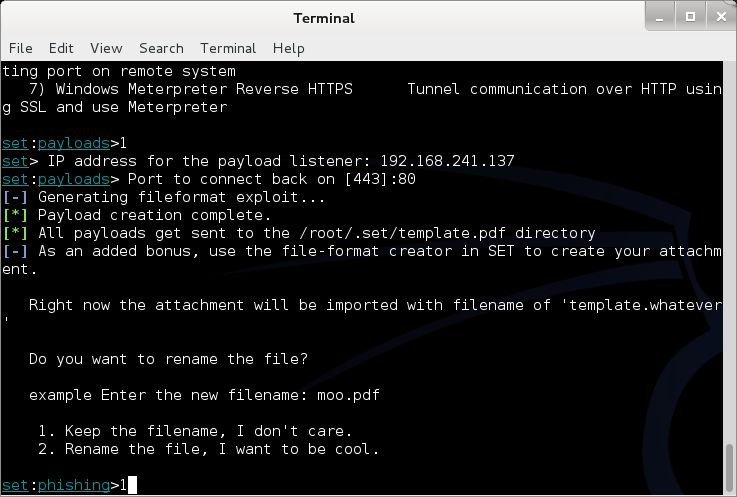 71
Walk Through of Attack
Select Option 1 for a single Email address
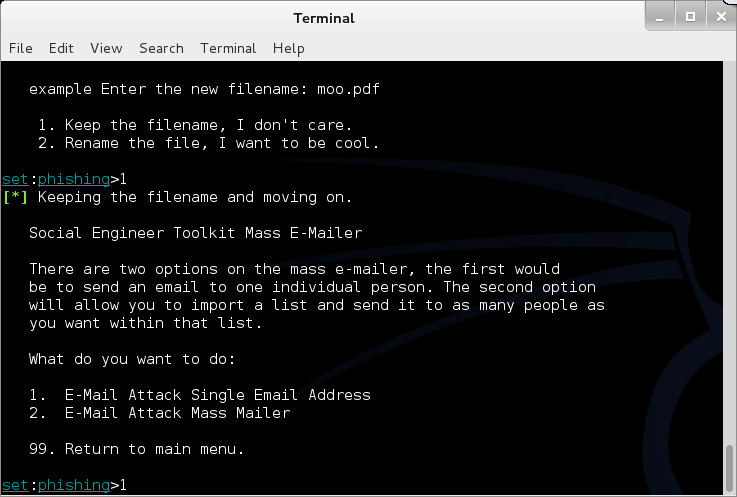 72
Walk Through of Attack
Select Option 1 for a Pre-Defined template
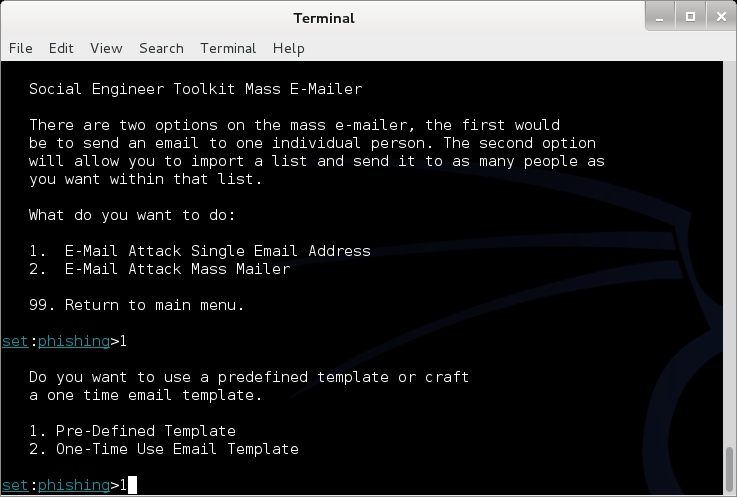 73
Walk Through of Attack
Select Option 1 for the first template
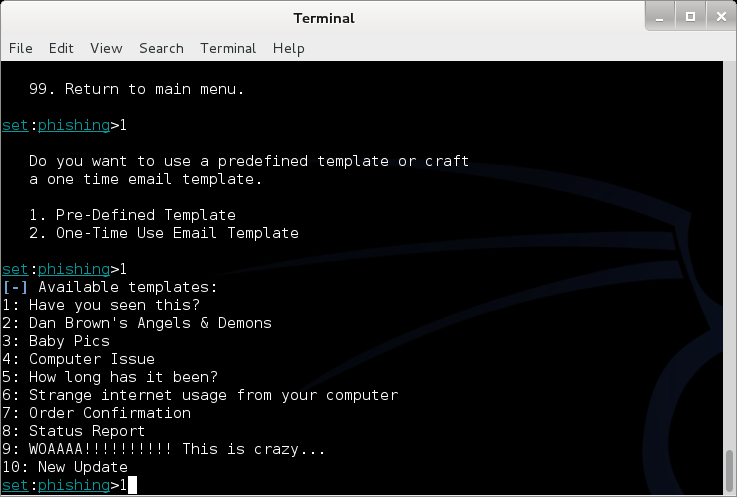 74
Walk Through of Attack
Enter an Email Address (Mine)
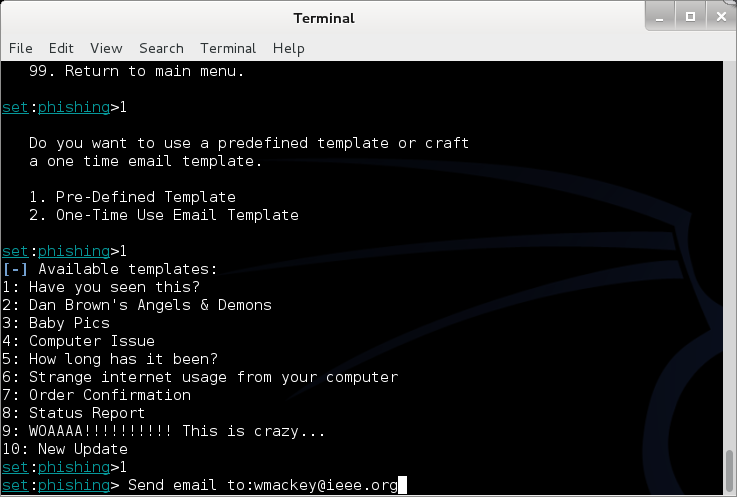 75
Walk Through of Attack
Select Option 2 for my own server
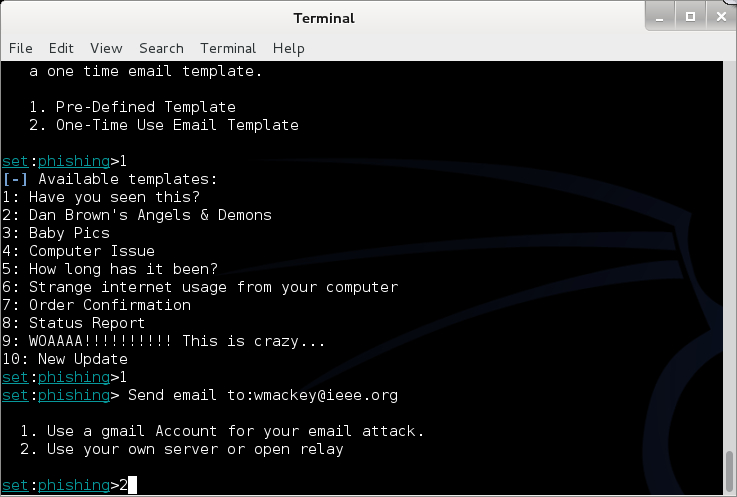 76
Walk Through of Attack
Enter a “From” address
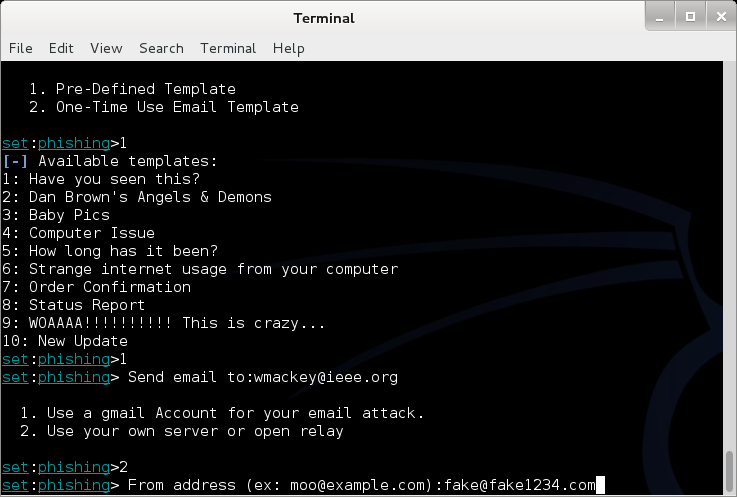 77
Walk Through of Attack
Enter a Name
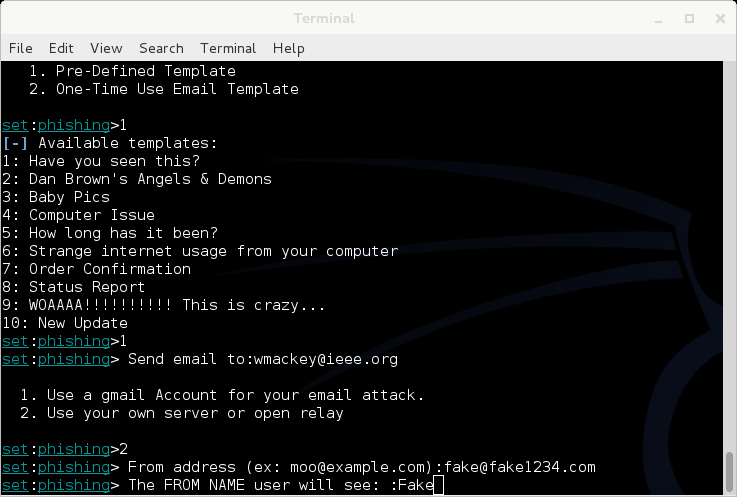 78
Walk Through of Attack
Enter Mail server information (Consolidated)
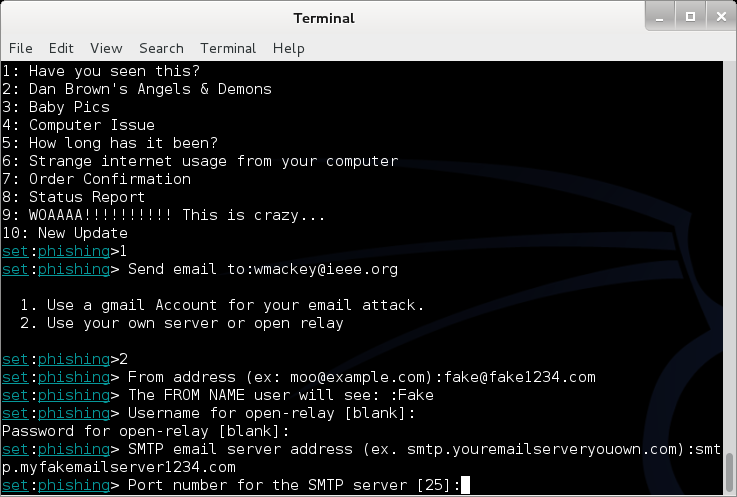 79
Walk Through of Attack
Launch Metasploit and setup listener
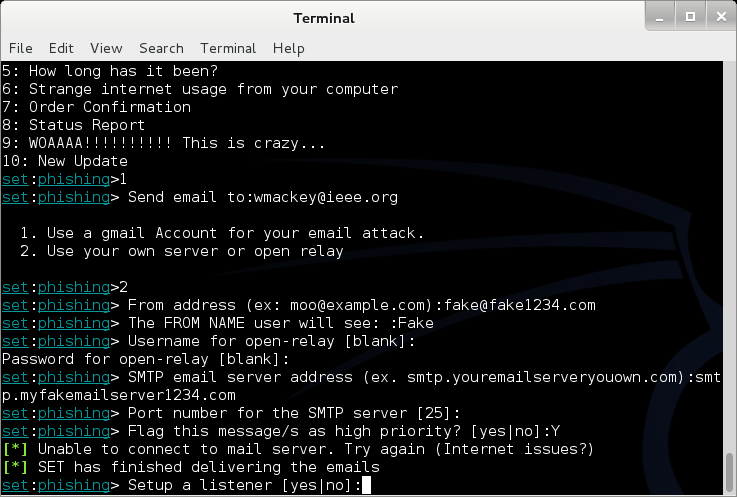 80
Walk Through of Attack
Will look like this for a bit
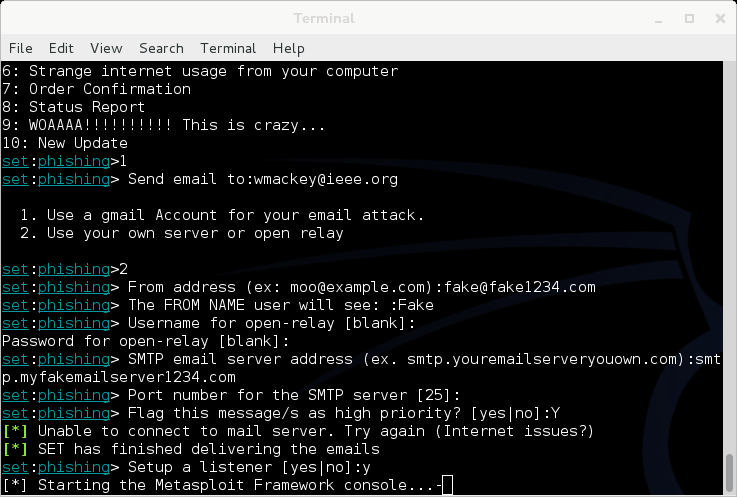 81
Walk Through of Attack
Eventually
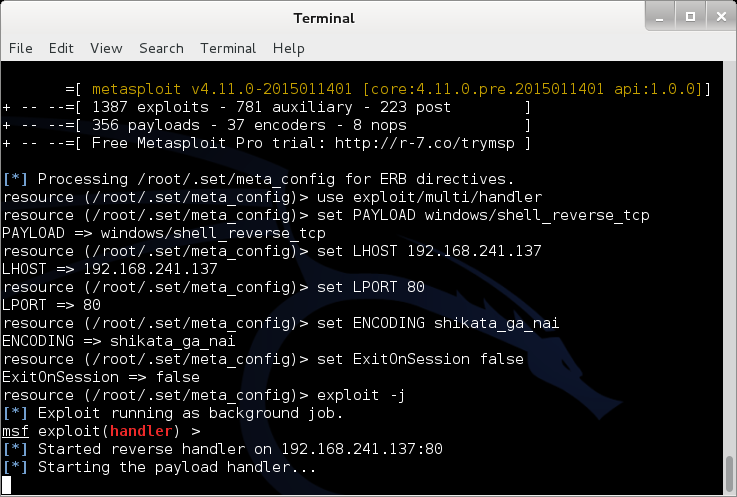 82
Walk Through of Attack
At this point, Metasploit is listening for the packet coming from your victim once the attempt to open the attachment
83
Wrapping Up SET
Be careful.  You could easily escape the boundary of your test systems
I covered this area so you would see what was available and how it interfaces to Metasploit
MIS 5212.001
84
Karmetasploit
The Basics
Metasploit’s implementation of basic wireless attacks
Require installation of a DHCP server
Require update of Metasploit to include the Karma exploits – They are not installed in the default
Once set up you can launch your own fake AP serving up a wireless connection that responds to any request to connect
We will cover this in a little more detail in the last section of the course when we talk about wireless in detail
MIS 5212.001
85
Next Week
Building Modules in Metasploit
Creating Exploits
Porting Exploits
Scripting
Simulating Penetration Testing
MIS 5212.001
86
Questions
?
MIS 5212.001
87